关于科研项目申报的一些个人体悟
——淳姣
2020年9月
目 录
申报前积累阶段
申报期间撰写注意事项
申报后期心态平衡阶段
一、申报前积累阶段
(1) 确定研究方向
这个研究方向最好是自己感兴趣、或者自己有能力去完成的方向，或者说反映我们这个时代的社会问题。一个好的研究方向，最好能满足这三点。
一、申报前积累阶段
(1) 确定研究方向
浏览CSSCI期刊的目录
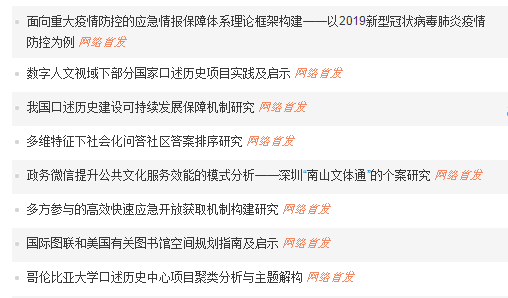 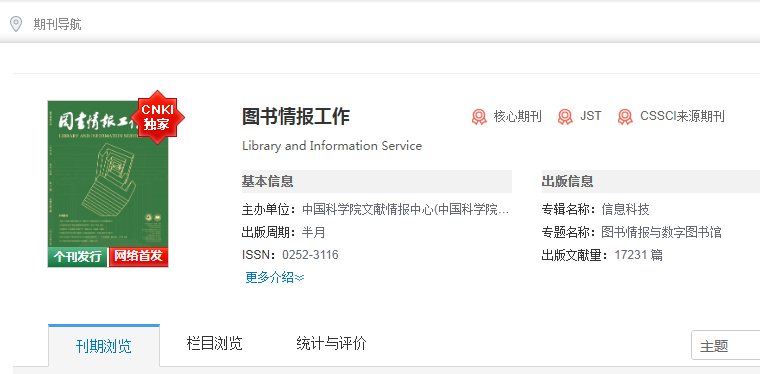 一、申报前积累阶段
(1) 确定研究方向
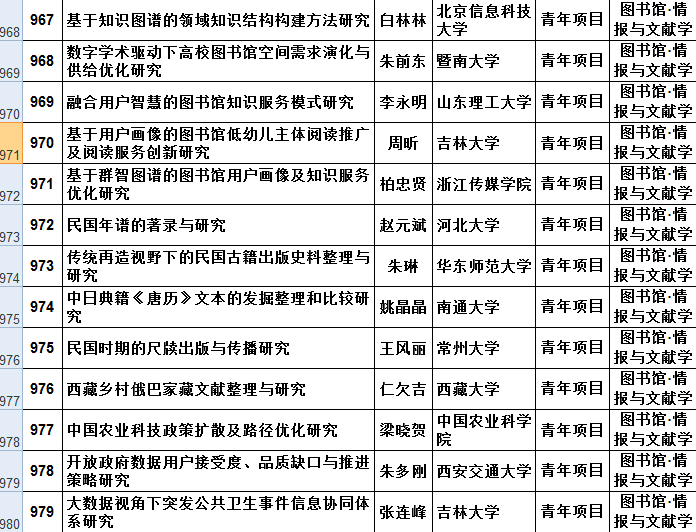 浏览国家社科基金历年的项目情况
一、申报前积累阶段
(1) 确定研究方向
从新闻、中央文件、社会热点中获得灵感
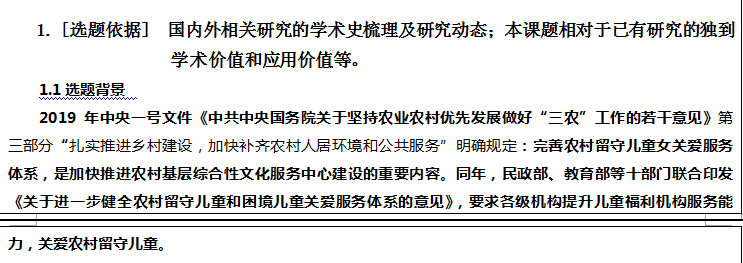 一、申报前积累阶段
(2)做一定的科研积累
前期积累特别重要
    笔耕不辍，钟情翰墨
    锲而不舍、驰而不息、绵绵用力、久久为功
一、申报前积累阶段
(3)努力去申请一些项目
图书馆资助的项目
四川大学社科处
四川大学科学技术发展研究院
四川省社会科学院
教育部人文社科基金
国家社科基金等等
(1)用图去表达模式或者结构关系
二、申报期间撰写注意事项
一图胜万言
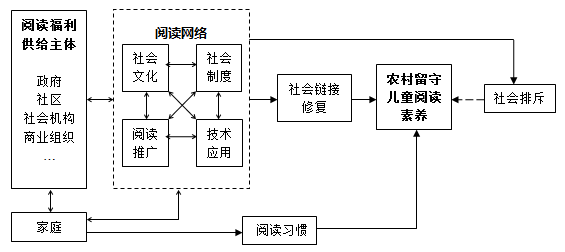 (2)寻求研究理论支撑
二、申报期间撰写注意事项
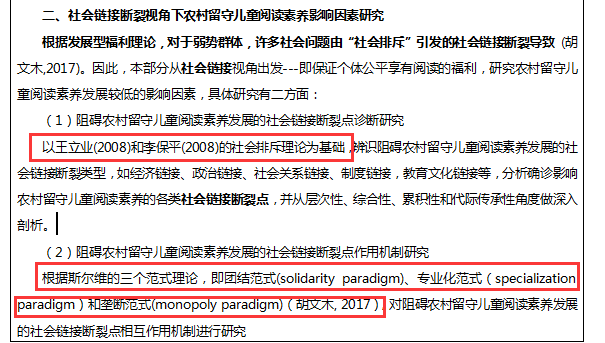 因为一些理论，我个人觉得，代表着一种思考方式，或者经典的推断模式，是被我们大多数人所认可的，用这种推断模式来指导我们的研究，让我们思考的更有深度、更系统，帮助我们更清楚地认识事物的内在关系。
二、申报期间撰写注意事项
(3)项目团队成员
成员专业深度

  成员广度
二、申报期间撰写注意事项
(4)研究背景
研究背景很关键，因为专家首先看到的是活页里的研究背景。这个时候，我们要把研究问题的紧迫性和重要性清晰地表达出来。

        这其实也是方便我们甄别研究的过程，如果我们自己的研究内容，连我们自己都觉得不是很重要，不紧迫性，那这样子就很难成功。
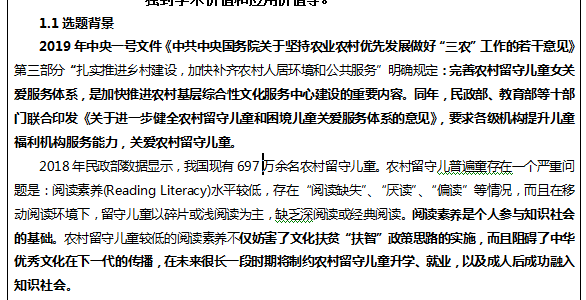 二、申报期间撰写注意事项
(5)参考文献
研究参考文献有以下几点，我觉得要注意：

       一是时间。参考文献最好是近3年至5年
       二是质量。参考文献应该来自一些权威期刊
       三是国内外都应有。一般参考文献是10篇左右，国内国外大概五五开
二、申报期间撰写注意事项
(6)参加图书馆举办的专家评审会和学校的项目启动会
每一年我们图书馆都会邀请专家，举办的专家评审会，对我们的项目申报书提出一些建议，参加这个专家评审会，我们可以：

学习专家的思维方式
从别人的申报书学习，扬长避短
看看自己的思维和不足
三、申报后期阶段
锲而不舍，金石可镂

平常心，保持乐观
上进心，持续打磨
不负韶华，十年为期
谢 谢